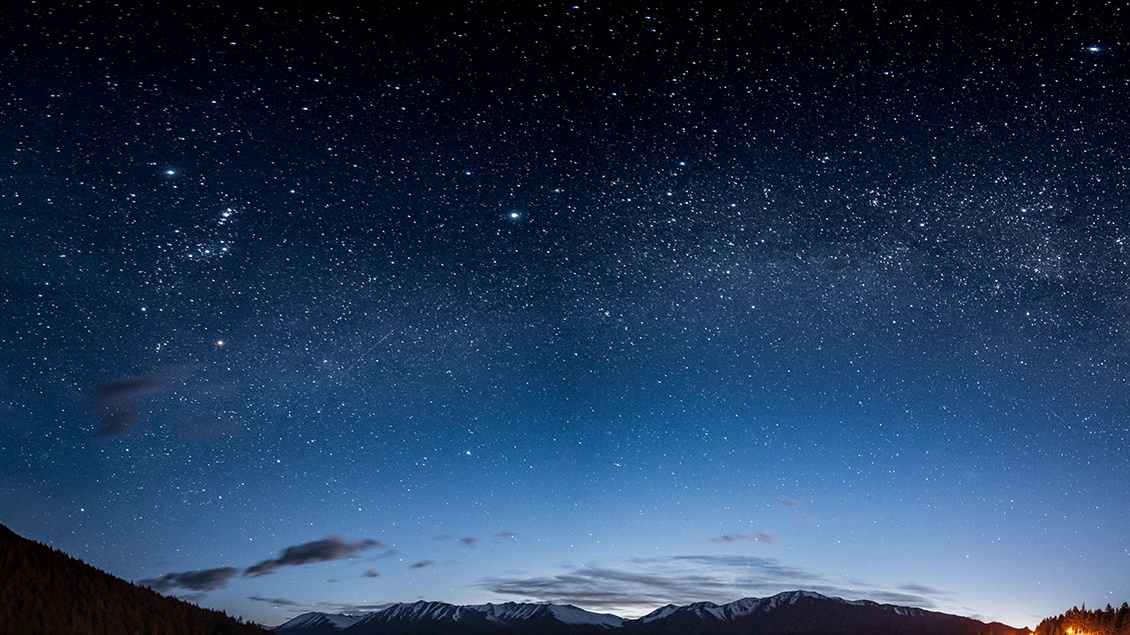 Seminář k diplomové práci
Bc. Radka Mika Havlíková, KFE
18.03.2024
Všechny studentské práce na FJFI (BP, VÚ, DP) jsou dvousemestrální
zápočet ZS
SZZ
v červnu
zápočet LS
Zadání jsou platná 2 roky, práce se píší v Čj, Sj nebo Aj
2
Formální náležitosti
Grafický manuál ČVUT 
		https://www.cvut.cz/logo-a-graficky-manual 
logo ČVUT
šablony prezentací, závěrečných prací, dokumentů 

Archiv prací
 https://dspace.cvut.cz/handle/10467/3262
3
Formální náležitosti
Práce obsahuje
Scan zadání práce
Čestné prohlášení o samostatném vypracování podepsané s datem < 10.05.2024
Povinné bibliografické údaje (viz. dále)
event. Publikační list
https://www.kfe.fjfi.cvut.cz/cz/vyuka/bakalarske-a-magisterske-studium/pokyny-k-vypracovani
4
povinné bibliografické údaje
ČESKY
Název práce
Autor
Obor
Druh práce
Vedoucí práce, příp. konzultant
Abstrakt
Klíčová slova – alespoň 3 sousloví
ANGLICKY
Název práce
Autor
Abstrakt
Klíčová slova – alespoň 3 sousloví
5
Publikace
6
Termíny
Přihlášení k SZZ			 31.03.2024 !
Odevzdání DP			 10.05.2024
Přihláška do PGS		 22.05.2024
Uzavření studia			 24.05.2024
Promoce					 28.06.2024
7
Přihlášení k SZZ
Možné pouze pokud ke splnění studijních povinností chybí nejvýše 2 předměty
Na sekretariátu katedry podepsáním vyplněné přihlášky
Alternativně Emailem, který se k přihlášce vytiskne a nahrazuje podpis
Výběr 2 volitelných předmětů, tematické okruhy viz.
 https://www.kfe.fjfi.cvut.cz/cz/vyuka/bakalarske-a-magisterske-studium/tematicke-okruhy-k-szz
https://www.fjfi.cvut.cz/cz/studium/otazky-k-szz 
Odhlášení možné do 24.05.2024
8
Odevzdání DP
Elektronicky prostřednictvím KOS
Informovat mailem vedoucího práce + sekretariát <= v KOS nutná akceptace práce
Výtisk práce pro oponenta a k nahlédnutí komisi při obhajobě dle uvážení

Vyhláška vedoucího katedry č. 15
9
Průběh obhajob a SZZ
Obhajoba diplomové práce 
20 min. prezentace 
odpovědi na dotazy oponentů
+ max. 15 min. rozprava 
Losování otázek
Písemná příprava; dle směrnice proděkana 5 – 15 min. / předmět (KFE 3x5 min.)
Zkoušení z předmětů 
Vyhlašování výsledků spojeno s podpisem protokolů = účast nutná!
10
Odkazy
Vyhláška proděkana o přihlašování k SZZ
Vyhláška proděkana – uzavírání studia před SZZ
Směrnice proděkana – jednací řád SZZ
Okruhy k SZZ na webu fakulty
Pokyny k vypracování DP na webu KFE
Grafický manuál ČVUT
11
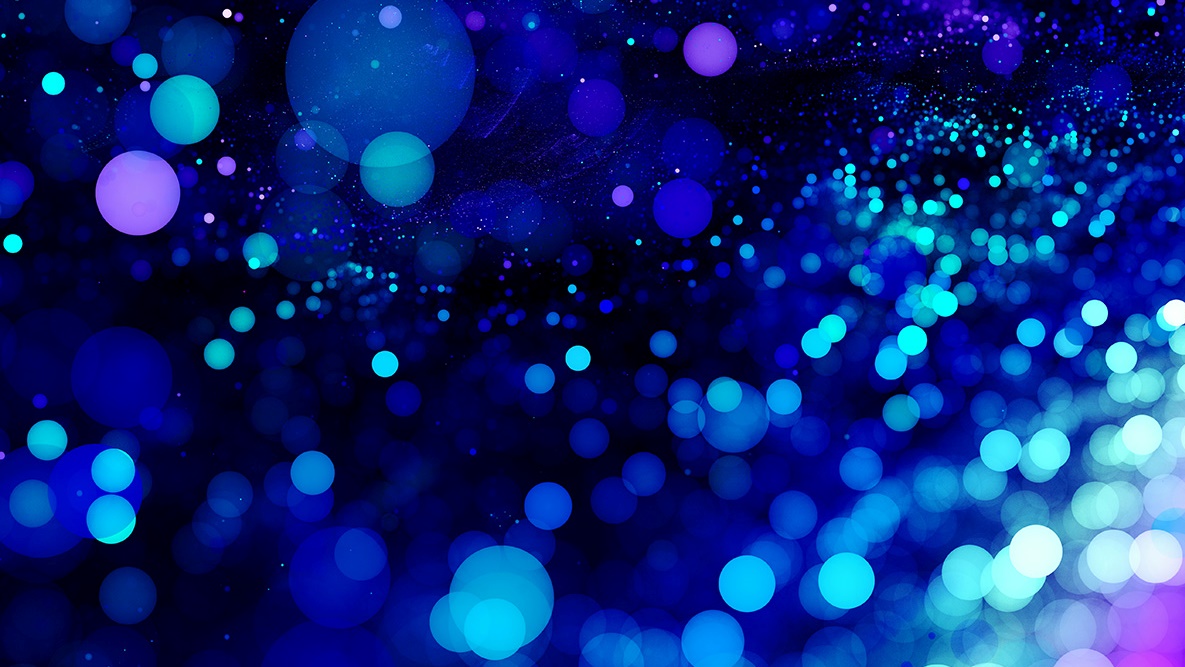 Hodně štěstí 
Radka.havlikova@fjfi.cvut.cz
DOKTORSKÉ STUDIUM
Informace (vč. sylabů předmětů) k doktorskému studiu na naší fakultě viz.
https://www.fjfi.cvut.cz/cz/studium/doktorske-studium 
Na KFE lze v současné době studovat v programech
Aplikace přírodních věd, obor Fyzikální inženýrství (předseda ORO doc. Pína)
Kvantové technologie (předseda ORP prof. Richter)
Jednání musí začít výběrem tématu práce, viz.
https://www.kfe.fjfi.cvut.cz/vyuka/doktorske-studium/temata-praci 
kontaktováním zamýšleného školitele (má právo veta na výběr vhodného kandidáta na jím vypisované téma) a pak teprve podávat přihlášku.
13
PŘIHLÁŠKY DO PGS
Přihláška musí mj. obsahovat
• Plánované rámcové téma disertační  práce
Jméno a tituly navrhovaného školitele a jednoho školitele-specialisty, pokud je tento jmenován (na školitele-specialistu není ve formuláři kolonka, ale pokud jej školitel chce, musíte jej do přihláškyuvést - informace z ní se přenáší do KOSu a bez nich nemůžete vytvořit studijní plán)
Přihlášky, termíny atd. viz.
https://www.fjfi.cvut.cz/cz/studium/doktorske-studium/prijimaci-rizeni 
Odevzdávají se do 22.05.2024 na oddělění VaV pí. Mikešové
14
Průběh PGS
Počátek 01.10.2024
Standardní doba studia je 4 roky
v prezenční formě studia je po tuto dobu poskytováno stipendium
úvazek zaměstnání nutno zvážit s ohledem na plnění studijních povinností, nelze být se školou v kontaktu „až po pracovní době“
studijní blok se plánuje na 2 roky (zkoušky ze všech předmětů + rozprava ke studii         k disertační práci) - viz.
https://www.kfe.fjfi.cvut.cz/cz/vyuka/studium-doktorske/studijni-predpisy 
Zapisují se minimálně 4 odborné předměty a 1 cizí jazyk (Aj)
Disertační práci je potřeba odevzdat do 6 let od nástupu do studia
Vědecká aktivita doktoranda – nejméně 1 impaktovaná publikace s afiliací ČVUT
15
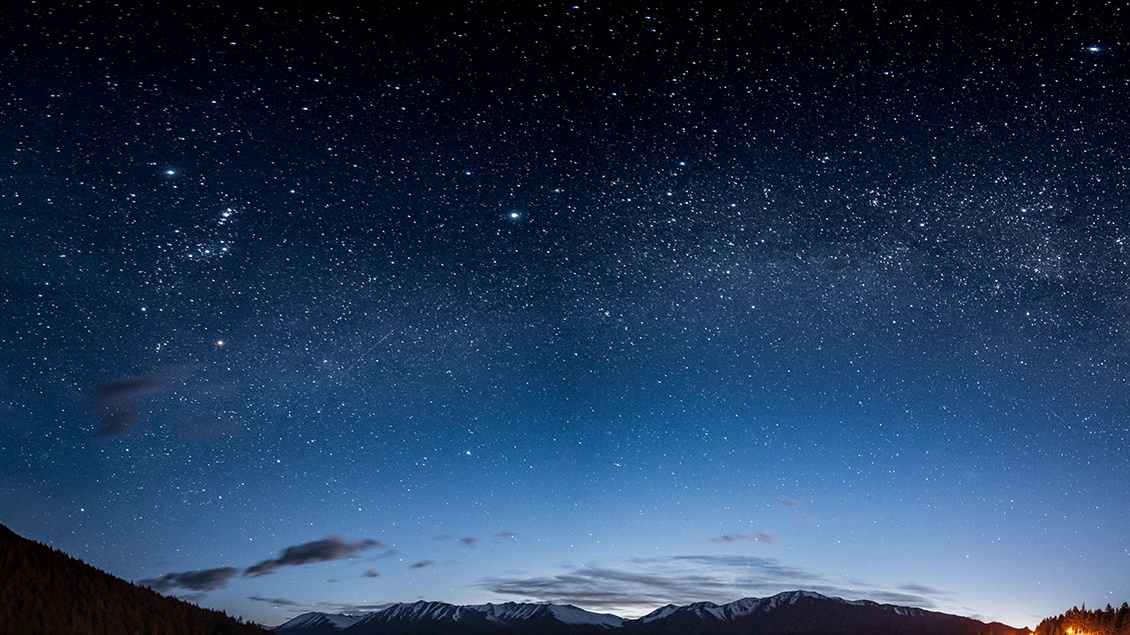 Děkuji za pozornost
Radka.havlikova@fjfi.cvut.cz